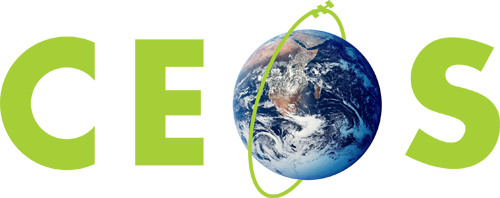 Day 2 Summary
K. . Thome
NASA
WGCV Plenary # 43
INPE, Sao Jose dos Campos
April 10-13, 2018
Day 1 Actions
WGCV-43-01
WGCV Chair (Thome) to contact WGISS Chair (Albani) regarding telecom to finalize actions and outcomes from Joint WGISS/WGCV meeting from April 10, 2018
Due date – SIT-33
WGCV-43-02
Telecon between WGCV topic leads from WGISS/WGCV Joint session at WGCV-43 and WGISS topic leads to finalize actions, outcomes from joint meeting and possible collaborations with SST-VC and LSI-VC
Due date - June 30, 2018